The Investigative Judgment
In Light of Day of Atonement
SDA Belief  #23
There is a sanctuary in heaven, the true tabernacle which the Lord set up and not man. In it Christ ministers on our behalf, making available to believers the benefits of His atoning sacrifice offered once for all on the cross. He was inaugurated as our great High Priest and began His intercessory ministry at the time of His ascension. 
In 1844, at the end of the prophetic period of 2300 days, He entered the second and last phase of His atoning ministry. It is a work of investigative judgment which is part of the ultimate disposition of all sin, typified by the cleansing of the ancient Hebrew sanctuary on the Day of Atonement. In that typical service the sanctuary was cleansed with the blood of animal sacrifices, but the heavenly things are purified with the perfect sacrifice of the blood of Jesus. 
The investigative judgment reveals to heavenly intelligences - who among the dead are asleep in Christ and therefore, in Him, are deemed worthy to have part in the first resurrection. It also makes manifest who among the living are abiding in Christ, keeping the commandments of God and the faith of Jesus, and in Him, therefore, are ready for translation into His everlasting kingdom. This judgment vindicates the justice of God in saving those who believe in Jesus. It declares that those who have remained loyal to God shall receive the kingdom. The completion of this ministry of Christ will mark the close of human probation before the Second Advent.
[Speaker Notes: (Heb. 8:1-5; 4:14-16; 9:11-28; 10:19-22; 1:3; 2:16, 17;
Dan. 7:9-27; 8:13, 14; 9:24-27; Num. 14:34; Eze. 4:6; Lev. 16; Rev. 14:6, 7; 20:12; 14:12; 22:12.)]
Desmond Ford Disagreement
Ford saw the fear caused by the notion of a heavenly investigation into the deeds of every human being, preceding the close of probation and the Second Advent. The doctrine, Ford observed, caused many Adventists to question their standing with God, and to doubt whether they were fit to be saved. For Ford, this uncertainty was incompatible with the Gospel.
Sanctuary Service Thy Way O God is in the Sanctuary. Ps 77:13
II.  The Elohim Tabernacling With Us
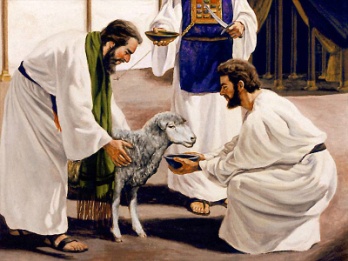 [Speaker Notes: The Cross and Its Shadow 183-186. p 165, 166.  The Gospel is seen in the sanctuary service, in that it is the pathway of the sinner as he comes to Christ and lays himself on the alter, then baptism and the sanctifying process which leads to going with Christ into the Most Holy place for the end time work of restoration into God’s image… no desire to sin…]
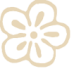 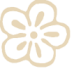 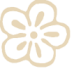 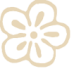 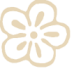 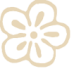 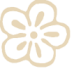 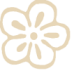 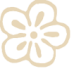 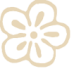 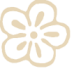 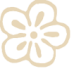 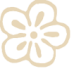 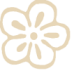 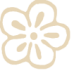 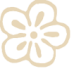 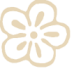 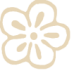 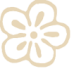 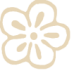 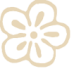 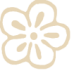 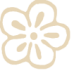 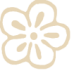 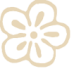 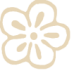 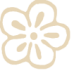 Feasts – Redemptive acts of God
1)  The Feasts commemorate the past mighty works of God.
2)  They anticipate the future divine deliverance.
3)  They motivate the people to live in the present obediently before a holy God.
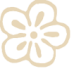 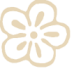 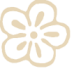 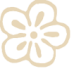 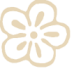 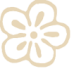 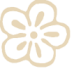 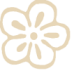 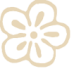 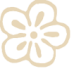 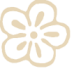 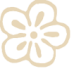 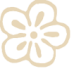 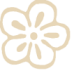 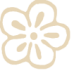 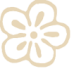 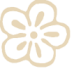 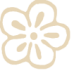 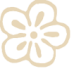 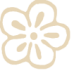 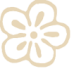 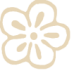 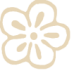 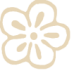 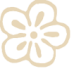 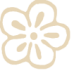 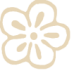 Gospel in the 7 Feasts of God
Starts with Yaweh’s liberation from Egypt/sin (Passover) since sin leads to death. Let us ‘keep the Feast (Unleavened Bread) w/o wickedness’ because Christ our Passover is sacrificed for us and rose again (Wave Sheaf).  We then receive the power of the Holy Spirit (Pentecost) to be cleansed as we prepare our hearts (Trumpets) to be sealed and judged (Day of Atonement) without condemnation for when God returns and takes us to the Promised Land (Booths/ Tabernacles) to tabernacle with Him!
Autumn Feasts, contdDay of Atonement
Would celebrate the fact that God was their Restorer who had forgiven and cleansed them of their sins, Lev 16:14,15, 21.
Neglecting this reminder of the final redemptive act of Christ Who will cleanse His people and dispose of their sins, Heb 9:28, can lead people to despair of any solution to the sin problem that affects mankind.   Commenced in 1844 - We are living in the Day of Atonement.
September 27,28 Yom Kippur. 10th day. Fast
Power & Purpose of Atonement
Through sin the divine likeness was marred, and well-nigh obliterated. Man's physical powers were weakened, his mental capacity was lessened, his spiritual vision dimmed. He had become subject to death. Yet the race was not left without hope. By infinite love and mercy the plan of salvation had been devised, and a life of probation was granted. To restore in man the image of his Maker, to bring him back to the perfection in which he was created, to promote the development of body, mind, and soul, that the divine purpose in his creation might be realized--this was to be the work of redemption. 

This is the object of education, the great object of life.  {Ed 15.2}
Daily Sacrifices Lev 4Purification of Individual
Sinner laid hand on head of the offering
Sinner slew the sin-offering
Sometimes, blood taken into sanctuary
Sometimes, flesh eaten, 2 Cor 5: 21
Sinner separated fat from offering
Fat burned to ashes
== Forgiveness, Lev 4:26, 31, 35
Of sin – H2403 – offence or habitual sins
[Speaker Notes: In order to appreciate what happened on the day of Atonement, we must first understand what happened each day with the Daily Sacrifice.  The Cross and Its Shadow, 130,1. Sometimes priest ate the flesh to bear the iniquity of the congregation and make atonement for them. 2 Cor 5:21, G266 For he hath made him to be sin for us, who knew no sin; that we might be made the righteousness of God in him. Hamartia  ham-ar-tee'-ah  From G264; sin (properly abstract):  from - offence, sin (-ful), missing the mark, faults.  1 Pet 2:24]
Day of Atonement – two major rites
Purification/ cleansing of the 
sanctuary, Priesthood, and 
people,Lev 16:16-19; 30,33,34

Expulsion of Azazel, the 
Scapegoat, with all the sins of Israel, Lev 16: 10, 20-22.
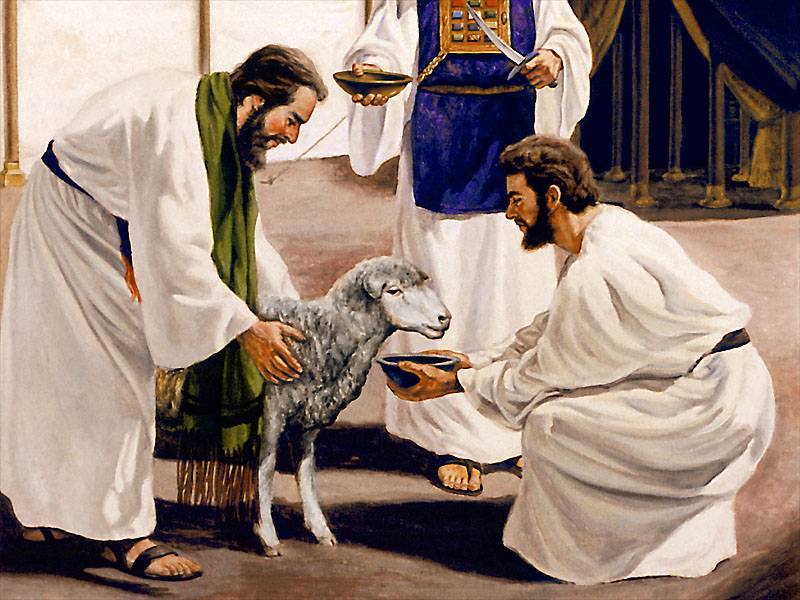 [Speaker Notes: God’s Festivals, the Fall.  Bacc.  P 130,1]
Yearly Cleansing-Leviticus 16:30
1)  Priest made atonement sin offering for himself and family
2)  Priest made atonement sin offering for the people
3) Elimination of sin - ritual by:
 confessing sins on head of scapegoat (Azazel) to make an atonement and released into the ‘land of separation’.  Ps 7:16; Rev 20:1-3; Deut 19:16-21 (law of malicious witness)
Goat and bullock’s fat are carried outside the camp and burned.  Mal 4:1-3 fat represented sin – Ps 37:20
[Speaker Notes: David understood the end of the wicked Ps 73.  Sin consumed!]
Questions
Why were sins symbolically transferred and recorded in the sanctuary after they had been repented, confessed and atoned of through the sacrificial offering of the daily services??
Was the forgiveness of the daily sacrifices partial or incomplete?
Atonement for sin
Noah Webster’s 1828 – 1. Agreement; concord; reconciliation, after enmity or controversy. Romans 5:11.
Because; on account of; by reason of. 1. Against; in the place of; as a substitute or equivalent, noting equal value or satisfactory compensation,
Second Adam
Christ is called the second Adam. In purity and holiness, connected with God and beloved by God, he began where the first Adam began. Willingly he passed over the ground where Adam fell, and redeemed Adam's failure.  {YI, June 2, 1898 par. 1} {7ABC 446.4}
Substitute
As soon as there was sin, there was a Saviour. Christ knew that He would have to suffer, yet He became man's substitute. As soon as Adam sinned, the Son of God presented Himself as surety for the human race, with just as much power to avert the doom pronounced upon the guilty as when He died upon the cross of Calvary (Ibid., March 12, 1901).  {1BC 1084.8}.  Rom 5:12-19 ESV, CJB
[Speaker Notes: 5:16 offences – unintentional error or willful transgression….  V 16 – be made righteousness – right, moral, just]
Substitute 2
Christ passed from this scene of glory [His baptism] to one of the greatest temptation. He went into the wilderness, and there Satan met Him, and tempted Him on the very points where man will be tempted. Our Substitute and Surety passed over the ground where Adam stumbled and fell. And the question was, Will He stumble and fall as Adam did over God's commandments? He met Satan's attacks again and again with, "It is written," and Satan left the field of conflict a conquered foe. (RH June 10, 1890).  {5BC 1080.8}
Christ Our Sacrifice
Isaiah 53 bear our iniquities – laden
		with His stripes, we are healed
Substitution –as Second Adam
Christ’s Blood
Spotless Sacrifice
Hebrews
2 Cor 5:21 became sin for us 	(faults, miss the mark)
Sin as condition, not passable matter
Sanctuary as God’s DwellingEx 25:8
God sits enthroned on the cherubim – Isa 37:16
1 Sam 4:4  So the people sent to Shiloh, that they might bring from thence the ark of the covenant of the LORD of hosts, which dwelleth between the cherubims:..
Psa 99:1  The LORD reigneth; let the people tremble: he sitteth between the cherubims; let the earth be moved.
What was cleansed?
Sins that had not been atoned for during the year?
Cleansing for the whole nation?
Deliberate sins or sins of ignorance?
* Sanctuary - God’s responsibility and final cleansing of sin???? – Ps 51: 1,10
[Speaker Notes: God’s Festivals, II, Fall Festivals, S Bacchiocchi, p 135]
Lev 16:16
And he shall make an atonement for the holy place, because of the uncleanness of the children of Israel, and because of their transgressions in all their sins: and so shall he do for the tabernacle of the congregation, that remaineth among them in the midst of their uncleanness.
Lev 16:16
Uncleanness, H2932 toom-aw‘ From H2980; religious impurity: - filthiness, unclean (-ness).
Transgressions, H6588 peh'-shah From H6586; a revolt (national, moral or religious): - rebellion, sin, transgression
 nature of sin!
Pre-Advent Judgmentof Doctor’s Records
Judged – properly to distinguish, decreed, determined, call in to question, decide

The worshipers of self belonged to Satan's kingdom. In their attitude toward Christ, all would show on which side they stood. And thus everyone passes judgment on himself.  {DA 57.3}
3 Phases of Final Judgment
We must all stand before the judgment seat of Christ, Rom 14:10
1)  Determination if guilty of charges brought - before the 2nd Coming, Dan 	7:9,10-14; Heavenly beings verify the justice of God 
2)  Determination at the 2nd Coming, Mt 25:31-46 	(separation of sheep and goats), Dan 12:1,2; Michael stands up
3)  Determination after the 2nd Coming
		a.  Saints examine the records during the 1000 	years, Rev 20:4; 1 Cor 6: 2,3; Dan 7: 22,26,7 
		b.  Wages to the unsaved, after 1000 years, Rev 	20:12-15
[Speaker Notes: GC Dan 242, Rev 352.  SS Q p 105 We must all stand before the judgment seat of Christ Rom 14:10…]
Judgment before 2nd Coming
Rev 22:12, Reward is with God.  When would those rewards have been determined?
Could it be that it is for the benefit of the universe – God answering Satan’s charges? Like in Zech 3.  Satan is portrayed as the accuser, Rev 12:10. 
The parable of the wedding gives an idea of inspection to see who had on the wedding garment, Mt 22:1-14, focus on verses 11,12.  (What is the ‘put on’ garment? Eph 4:24; Col 3:10,12; Zech 3:4; 2 Chron 4:41). 
So we have a scene of God opening books and judgment being set, Dan 7:9,10.
[Speaker Notes: Eph – new man; Col – new man in image of Creator]
Advocate Who Condemns?
Rom 8:1 No condemnation in Christ
Jn 3:17,18  sent not His Son to condemn
Rom 8:34  not Christ who condemns, but intercedes
Rom 8:3 Christ condemned sin in the flesh
1 Tim 3:6 condemnation of the devil
Zech 3:1 Satan resists or accuses
Rev 12:10 Satan, the accuser of the brethren
Rom 4:15  Because the law worketh wrath: for where no law is, there is no transgression.
One, Ancient in Days, Dan 7:9,13,22; Ps 90:2;104:2; Ez 1; Is 6
I beheld till the thrones were cast down, and the Ancient of Days did sit, whose garment was white as snow, and the hair of his head like the pure wool: his throne was like the fiery flame, and his wheels as burning fire. 
A fiery stream issued and came forth from before him: thousand thousands ministered unto him, and ten thousand times ten thousand stood before him: the judgment was set, and the books were opened.
I saw in the night visions, and, behold, one like the Son of man came with the clouds of heaven, and came to the Ancient of Days, and they brought him near before him. GC 426,480
…Until the Ancient of Days came, and judgment was given to the saints of the most High; and the time came that the saints possessed the kingdom.
Judgment, 2
God has to show who the genuine believers are.
Paul wants to be ‘found’ in Him, Phil 3:9.  He also states that a crown of righteousness will be given to him at that day, and to all who look for His coming.  When is it determined who will get those crowns?
At some point, God says in Rev 14:7 that the hour of His judgment IS come.  When did it commence? Him judging or universe judging Him?
Judgment,3
Acts 3:19-21 talks about sins being blotted out.  This occurred on the Day of Atonement, Lev 16:29, 30. 
1 Thes discusses a line drawn between the righteous and the wicked.  When will this be determined?
Rev 11:18,19 talks about nations being angry during judgment.
Acts 24:25 Paul talked to Felix of judgment to come.
[Speaker Notes: Sins blotted out OR sanctuary cleansed?? P 115 The Sanctuary and the Atonement.]
Judgment, 4
Rev 20:12 people are judged by what is written in the books; and are judged according to their works, v 13 
Peter tells us in 1 Pet 4:17 that judgment begins with the righteous.
Saints Judge during 1000 years
Mt 19:28 – sit on 12 thrones judging the 12 tribes of Israel.
1 Cor 6:2 - Do ye not know that the saints shall judge the world? and if the world shall be judged by you, are ye unworthy to judge the smallest matters?
Rev 20:4 – those on throne given authority to judge.
Scenes in Panorama
Each one in the day of investigative Judgment will stand in character as he really is; he will render an individual account to God. Every word uttered, every departure from integrity, every action that sullies the soul, will be weighed in the balances of the sanctuary. Memory will be true and vivid in condemnation of the guilty one, who in that day is found wanting. The mind will recall all the thoughts and acts of the past; the whole life will come in review like the scenes in a panorama. Thus every one will be condemned or acquitted out of his own mouth, and the righteousness of God will be vindicated.  {RH, November 4, 1884 par. 11}
[Speaker Notes: God continues to be on trial]
God on Trial
God is on trial through the end!
Trust is expressed by the redeemed standing by the Sea of Glass, singing – 
Great and marvelous are thy works, Lord God Almighty; just and true are thy ways, thou King of saints.  Who shall not fear thee, O Lord, and glorify thy name? for thou only art holy: for all nations shall come and worship before thee; for thy judgments are made manifest. Rev 15:3,4
[Speaker Notes: God’s Festivals, Fall, S Bacc, p 139.  The reason given for the universal acclamation of the greatness, justice and truthfulness of God is the fact the His ‘judgments have been revealed”]
What Happened in 1844?Eschatalogical Day of Atonement   (seal of God, marriage) GC 425-430
New duties of the High Priest revealed, 425.  The Savior’s change in ministration, 427
Grace of God and diligent effort – conquerors in the battle with evil. 425 (surrender of self to God)
Robes made spotless and characters purified from sin by the life blood. 425
Purified in Refiner’s fire 425
Married to Christ (one flesh! Partakers of Divine nature) 426,7,8
Day of Atonement was type of what to happen 429,30,31
Characters are examined, determination of who prepared for the kingdom. 428
Experience of Final GenerationThe Prophetic Message!
Those who are living upon the earth when the intercession of Christ shall cease in the sanctuary above are to stand in the sight of a holy God without a mediator. Their robes must be spotless, their characters must be purified from sin by the blood of sprinkling. Through the grace of God and their own diligent effort they must be conquerors in the battle with evil. While the investigative judgment is going forward in heaven, while the sins of penitent believers are being removed from the sanctuary, there is to be a special work of purification, of putting away of sin, among God's people upon earth. This work is more clearly presented in the messages of Revelation 14.  {GC 425.1}
When our earthly labors are ended, and Christ shall come for His faithful children, we shall then shine forth as the sun in the kingdom of our Father. But before that time shall come, everything that is imperfect in us will have been seen and put away. All envy and jealousy and evil surmising and every selfish plan will have been banished from the life.--Letter 416, 1907.  {3SM 427.1}
The Final Generation
“God will have in the last days a remnant, a ‘little flock,’ in and through whom He will give to the universe a demonstration of His love, His power, His justice (wisdom of His determination of your choice), which, if we exempt (take from) Christ’s godly life on earth and His supreme sacrifice on Calvary, will be the most sweeping and conclusive demonstration of all the ages of what God can do in men.”  			-  M.L. Andreason
Purpose of Most Holy Place Ministration
1)  The final or special atonement, Lev 16:23; EW 251-3; GC 418
2) Blotting out of sins, Acts 3:19; Ps 51; GC 485-611
3) Perfection as pertaining to the conscience, Heb 9:9,14; 10:1,2,22; Ed 15,6; 3 SM 427
4) Complete fulfillment of New Covenant promise, Heb 8:10-2; 10:16-20; GC 485
[Speaker Notes: From G4862 and G1492; to see completely; used (like its primary) only in two past tenses, respectively meaning to understand or become aware, and to be conscious or (clandestinely) informed of: - consider, know, be privy, be ware of.]
Purpose, 2
5) The Seal of God fully impressed on the forehead, Rev 7:1-3; 14:1; 4BC 1161, SD 3370
6) the bringing in of ‘ever-lasting righteousness’, making a complete ‘end of sins’, making the children of God ‘eternally secure from the tempter’s devices’, ‘nevermore to be defiled by the corruptions of the world.’ Dan 9:24; 5T 475
Purpose, 3
Vindication of God’s character – 
The sanctuary is God’s dwelling place, Ex 25:8; Ps 99:1; Isa 37:16.  The lid of the ark represented the throne of God, Jer 3:15,6
Sin defiles the sanctuary, the land, and profanes God’s name.  Lev 20:3; Num 35:34
Through these sacrificial rites, the sanctuary (i.e. God) assumed responsibility for the sins of repentant sinners who had confessed their sins and placed them upon the Lord through the mediation of the priests
When we demonstrate God’s character in this Day of Atonement, i.e., that sin no longer has a hold on us, God’s name has been vindicated or cleansed.
[Speaker Notes: S Bacchiochi, God’s Festivals, Fall. P 130-133-139.]
The Cleansing (put right, justified) of the Sanctuary – Soul Temple, Rom 12:1
The work of cleansing in preparation for the final atonement is made available to the human being through 2 provisions:

1)  “the grand work of instruction”
2)  the ministration of grace.
1) The Grand Work of Instruction
Prov 4:18 But the path of the just is as the shining light, that shineth more and more unto the perfect day.
Php 3:15  Let us therefore, as many as be perfect, be thus minded: and if in any thing ye be otherwise minded, God shall reveal even this unto you. 
Heb 9:7,9  …and for the errors (unknown) of the people: …Which was a figure for the time then present, in which were offered both gifts and sacrifices, that could not make him that did the service perfect, as pertaining to the conscience;
[Speaker Notes: From G4862 and G1492; to see completely; used (like its primary) only in two past tenses, respectively meaning to understand or become aware, and to be conscious or (clandestinely) informed of: - consider, know, be privy, be ware of.]
Conscience
From G4862 and G1492; to see completely; used (like its primary) only in two past tenses, respectively meaning to understand or become aware, and to be conscious or (clandestinely) informed of: - consider, know, be privy, be ware of.
Reveals… Then What?
The love of Christ in the heart is what is needed. Self is in need of being crucified. When self is submerged in Christ, true love springs forth spontaneously. It is not an emotion or an impulse, but a decision of a sanctified will. It consists not in feeling, but in the transformation of the whole heart, soul, and character, which is dead to self and alive unto God. Our Lord and Saviour asks us to give ourselves to Him. Surrendering self to God is all He requires, giving ourselves to Him to be employed as He sees fit. Until we come to this point of surrender, we shall not work happily, usefully, or successfully anywhere (Letter 97, 1898).  {6BC 1100.9}
Grand Work of Instruction
From the Holy of Holies, there goes on the grand work of instruction. The angels of God are communicating to men. Christ officiates in the sanctuary. We do not follow Him into the sanctuary as we should. Christ and angels work in the hearts of the children of men. The church above, united with the church below, is warring the good warfare upon the earth. There must be a purifying of the soul here upon the earth, in harmony with Christ's cleansing of the sanctuary in heaven. There we shall see more clearly as we are seen. We shall know as we are known.  {1888 27.1} Maranatha 248.
Grand Work, cont
Christians will have new scenes and new trials to pass through where past experience cannot be a sufficient guide. We have greater need to learn of the divine Teacher now than at any other period of our lives. And the more experience we gain, the nearer we draw toward the pure light of heaven, the more shall we discern in ourselves that needs reforming. We may all do a good work in blessing others if we will seek counsel of God and follow on in obedience and faith. The path of the just is progressive, from strength to strength, from grace to grace, and from glory to glory. The divine illumination will increase more and more, corresponding with our onward movements, qualifying us to meet the responsibilities and emergencies before us.  {3T 542.2}
[Speaker Notes: God wants to mature us to wisdom trust]
Sealing
Just as soon as the people of God are sealed in their foreheads--it is not any seal or mark that can be seen, but a settling into the truth, both intellectually and spiritually, so they cannot be moved--just as soon as God's people are sealed and prepared for the shaking, it will come. Indeed, it has begun already; the judgments of God are now upon the land, to give us warning, that we may know what is coming (MS 173, 1902).  {4BC 1161.6}
Grand Work  contd
“The eye is the sensitive conscience, the inner light, of the mind. Upon its correct view of things, the spiritual healthfulness of the whole soul and being depends. The "eye-salve," the Word of God, makes the conscience smart under its application; for it convicts of sin. But the smarting is necessary that the healing may follow, and the eye be single to the glory of God. The sinner, beholding himself in God's great moral looking-glass, sees himself as God views him, and exercises repentance toward God and faith toward our Lord Jesus Christ.  
This is the work of the Holy Spirit… “
{RH, November 23, 1897 par. 5}
Grand Work
It is natural for us to think more highly of ourselves than we ought to think; but although it is painful for us to know ourselves as we really are, yet we should pray that God will reveal us to ourselves, even as He sees us. But we should not cease to pray when we have simply asked for a revelation of ourselves; we should pray that Jesus may be revealed to us as a sin-pardoning Saviour. 1SM 312
2) Ministration of Grace/ Power
Tit 2:11-14 For the grace of God that bringeth salvation hath appeared to all men, 
Teaching us that, denying ungodliness and worldly lusts, we should live soberly, righteously, and godly, in this present world; 
Looking for that blessed hope, and the glorious appearing of the great God and our Saviour Jesus Christ; 
Who gave himself for us, that he might redeem us from all iniquity, and purify unto himself a peculiar people, zealous of good works.
Ministration of Grace
If heavenly light is welcomed by the soul, grace will be given to adorn the character, to dignify the nature, and to fit man for the society of the angels of heaven. Every temptation may be conquered through the strength of Christ. God desires us to have pure characters; purity is power, but sin is weakness and ruin.  {RH, August 18, 1891 par. 3}
Ministration of Grace, contd
The Lord will help every one of us where we need help the most in the grand work of overcoming and conquering self. .. The Holy Spirit must be received and brought into your character; then it will be as holy fire, giving forth incense which will rise up to God, not from lips that condemn, but as a healer of the souls of men. .. the grace of Christ alone can change your heart and then you will reflect the image of the Lord Jesus. God calls upon us to be like Him,--pure, holy, and undefiled. We are to bear the divine image (Letter 84, 1899).  {3BC 1164.2}
Exhortations
We can come boldly to the Most Holy by Jesus perfecting trust in God, healing us, and offers that to humans now in order to be comfortable in God’s presence
Cleansed and Sincere
Faith: Be Confident
Hope: to be Steadfast and Unswerving
Love: Encourage One Another
Views of the Atonement
Ransom Model
Judicial Model
Satisfaction Model
Conquest Model
Moral Example Model
Sacrificial Model
* Healing Model
[Speaker Notes: Journal of the Evangelical Theological Society, 41/4 (Dec 1998) 551-560, Bruce R Reichenbach]
Offended God?
When Adam and his sons began to offer the ceremonial sacrifices ordained by God as a type of the coming Redeemer, Satan … Untiringly has he sought to misrepresent God and to misinterpret the rites pointing to the Saviour, and with a great majority of the members of the human family he has been successful.  {PK 685.1}  
     While God has desired to teach men that from His own love comes the Gift which reconciles them to Himself, the archenemy of mankind has endeavored to represent God as one who delights in their destruction. Thus the sacrifices and the ordinances designed of Heaven to reveal divine love have been perverted to serve as means whereby sinners have vainly hoped to propitiate, with gifts and good works, the wrath of an offended God.  PK 685.2
2 Definitions of of Atonement H3722, Webster’s 1828
Archenemy Representation
Atonement is appeasement,
Paying legal penalty
God’s Design
Atonement is being at-one with God
[Speaker Notes: Satan had known that he did not hold absolute sway over the world. … Men were led to fear God as one who delighted in their destruction. The sacrifices that should have revealed His love were offered only to appease His wrath..  {DA 115.1} 
Determined to keep the people in deception, the prophets of Baal continue to offer sacrifices to their gods and to call upon them night and day to refresh the earth. With costly offerings the priests attempt to appease the anger of their gods;  {RH, August 21, 1913 par. 4}
They were taught not only to look to the pope as their mediator, but to trust to works of their own to atone for sin. …-these and many similar acts were enjoined to appease the wrath of God or to secure His favor; as if God were like men, to be angered at trifles, or pacified by gifts or acts of penance!  {GC 55.3}]
2 Views of Gospel
Archenemy Representation
Atonement is appeasement,
Paying legal penalty
Substitution is paying a penalty to appease God

Bore individual sins
God’s Design
Atonement is being at-one with God

Substitution – 2nd Adam. took our condition; Christ cured our leprosy by perfecting trust, did what I cannot do
Bore – humanity 			affected by 	sin, 	tested in all points
[Speaker Notes: Guilt may proceed either from a positive act or breach of law, or from voluntary neglect of known duty.  Websters 1828. n the fulfillment of the purpose of heaven, He became obedient unto death, even the death of the cross. He had had no communion with sin, had known nothing of it; but He came to this world, and took upon His sinless soul the guilt of sinful man, that sinners might stand justified before God. He grappled with temptation, overcoming in our behalf. The Son of God, pure and unsullied, bore the penalty of transgression, and received the stroke of death that brought deliverance to the race.--Review and Herald, Jan. 20, 1903.  {CM 76.2} .  Penalty - non-compliance with an agreement; (covenant relationship)]
Mediator & Intercessor
God’s Design

Christ reconciles us to God where there has been a breach on our side of the covenant relationship
Intercedes – confers with Godhead against the Accuser
Archenemy Representation

Christ mediates and intercedes between us and an offended, angry God who needs appeasement
[Speaker Notes: Merits = traits of character vs Merits = Credits/Points/Payment]
Healing Model -  Isa 53: 5
The Servant as Healer takes the sickness/sin upon Himself, thereby effecting a cure.
The virulence of the sickness/sin upon Him leads to His death
Atonement in its deepest rhythms, necessitates the self-sacrifice of the Healer to address the human predicament understood in terms of sickness and death.
SDA #23 Modified
There is a sanctuary in heaven, the true tabernacle which the Lord set up and not man. In it Christ ministers on our behalf, making available to believers the benefits of His atoning sacrifice offered once for all on the cross. He was inaugurated as our great High Priest and began another phase of His intercessory ministry at the time of His ascension. 
In 1844 the Advent movement began based on God’s Feast – Day of Atonement.  At the end of the prophetic period of 2300 days, He entered the last phase of His atoning ministry. It is a work of investigative judgment which is part of the ultimate cleansing of all sin, typified by the cleansing of the ancient Hebrew sanctuary on the Day of Atonement. In that service of type the sanctuary was cleansed with the blood of animal sacrifices, but the heavenly things are purified with the perfect sacrifice of the blood of Jesus, purging our conscience, healing us. 
The investigative judgment reveals to heavenly intelligences who among the dead are asleep in Christ and therefore, in Him, therefore, will be in the first resurrection. It also makes manifest who among the living are abiding in Christ, healed, evidenced by dependence upon God and reflecting His image, i.e., obedience and the faith of Jesus, and in Him, therefore, are ready for translation into His everlasting kingdom. This judgment vindicates the justice and character of God in the great controversy, in saving those who believe in Jesus. It declares that those who have remained loyal to God shall receive the kingdom. The completion of this ministry of Christ is completed when all decisions for or against Him have been made. This marks the close of human probation before the Second Advent.
[Speaker Notes: (Heb. 8:1-5; 4:14-16; 9: 9, 11-28; 10: 3,4, 19-22; 1:3; 2:16, 17; Dan. 7:9-27; 8:13, 14; 9:24-27; Num  14:34; Eze. 4:6; Lev. 16; Rev. 14:6, 7; 20:12; 14:12; 22:12.). Not cleansed by animal sacrifices – is a remembrance!]
Finding & Experiencing Truth COL p 17; Ed 77
The Word - Jn 5:39 in them ye think that ye have eternal life, .. And they testify of Me, and ye will not come to Me…Joh_17:17  … thy word is truth. 

Nature - Psa_19:1 The heavens declare the glory of God; and the firmament sheweth his handywork. Psa_97:6  The heavens declare his righteousness, and all the people see his glory. Rom 1:20  For the invisible things of him from the creation of the world are clearly seen, being understood by the things that are made, even his eternal power and Godhead; so that they are without excuse: 

Experience - in harmony with the Word and Nature. Mat 13:13  Therefore speak I to them in parables: because they seeing see not; and hearing they hear not, neither do they understand…  1 Jn_1:1 That which was from the beginning, which we have heard, which we have seen with our eyes, which we have looked upon, and our hands have handled, of the Word of life; 

Nature & Life Experiences are to be Connected with the Truths of the written Word.
[Speaker Notes: 1Co_11:14  Doth not even nature itself teach you, that, if a man have long hair, it is a shame unto him?]
Epigenetics
As an organism grows and develops, carefully orchestrated chemical reactions activate and deactivate parts of the genome at strategic times and in specific locations. Epigenetics is the study of these chemical reactions and the factors that influence them. 
The epigenome dynamically responds to the environment. Stress, diet, behavior, toxins, and other factors regulate gene expression.
[Speaker Notes: http://learn.genetics.utah.edu/content/epigenetics/]
Epigenetic Influence
Within cells, there are three systems that can interact with each other to silence genes: 

DNA methylation, 
histone modifications, and 
RNA-associated silencing (Figure 1; Egger et al., 2004).
[Speaker Notes: http://www.nature.com/scitable/topicpage/Epigenetic-Influences-and-Disease-895]
Conclusion
Jesus took on the human gene pool
His epigenome became such that all His genes were methylated in the purity in which Adam was made.